Проект «Маленький исследователь» Тема: «Птицы нашего двора»
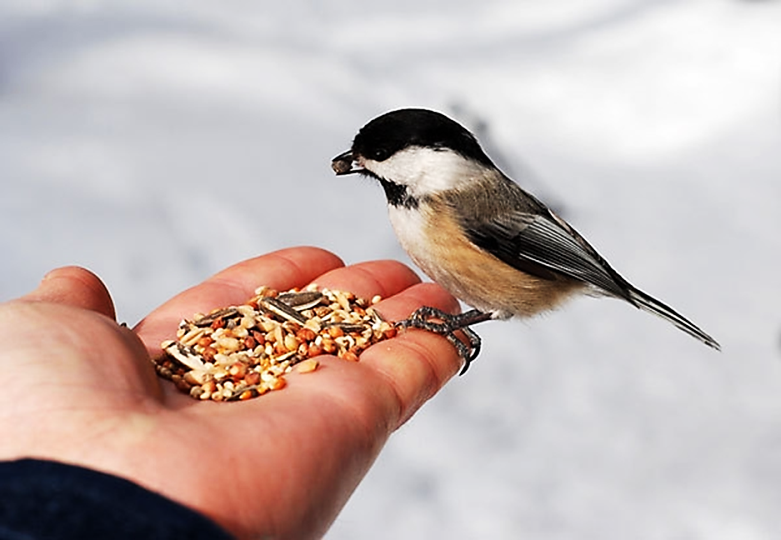 Подготовила: Быкова Анна
Cтруктурное подразделение «Детский сад №1»МБДОУ «Детский сад «Радуга» комбинированного вида» 
Руководитель: Немойкина М.Ф.
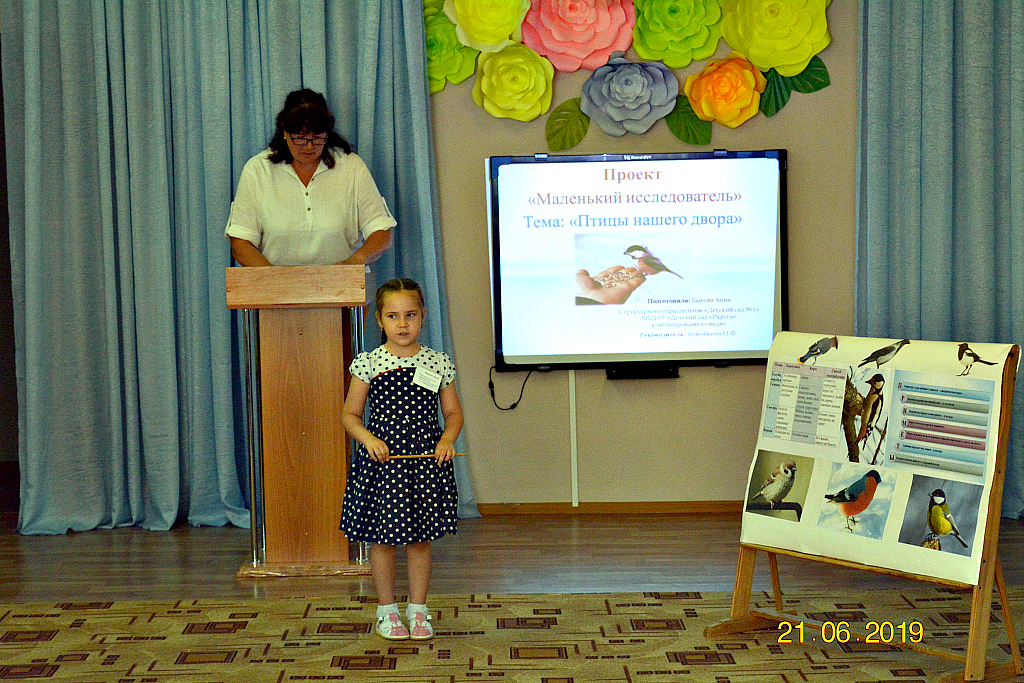 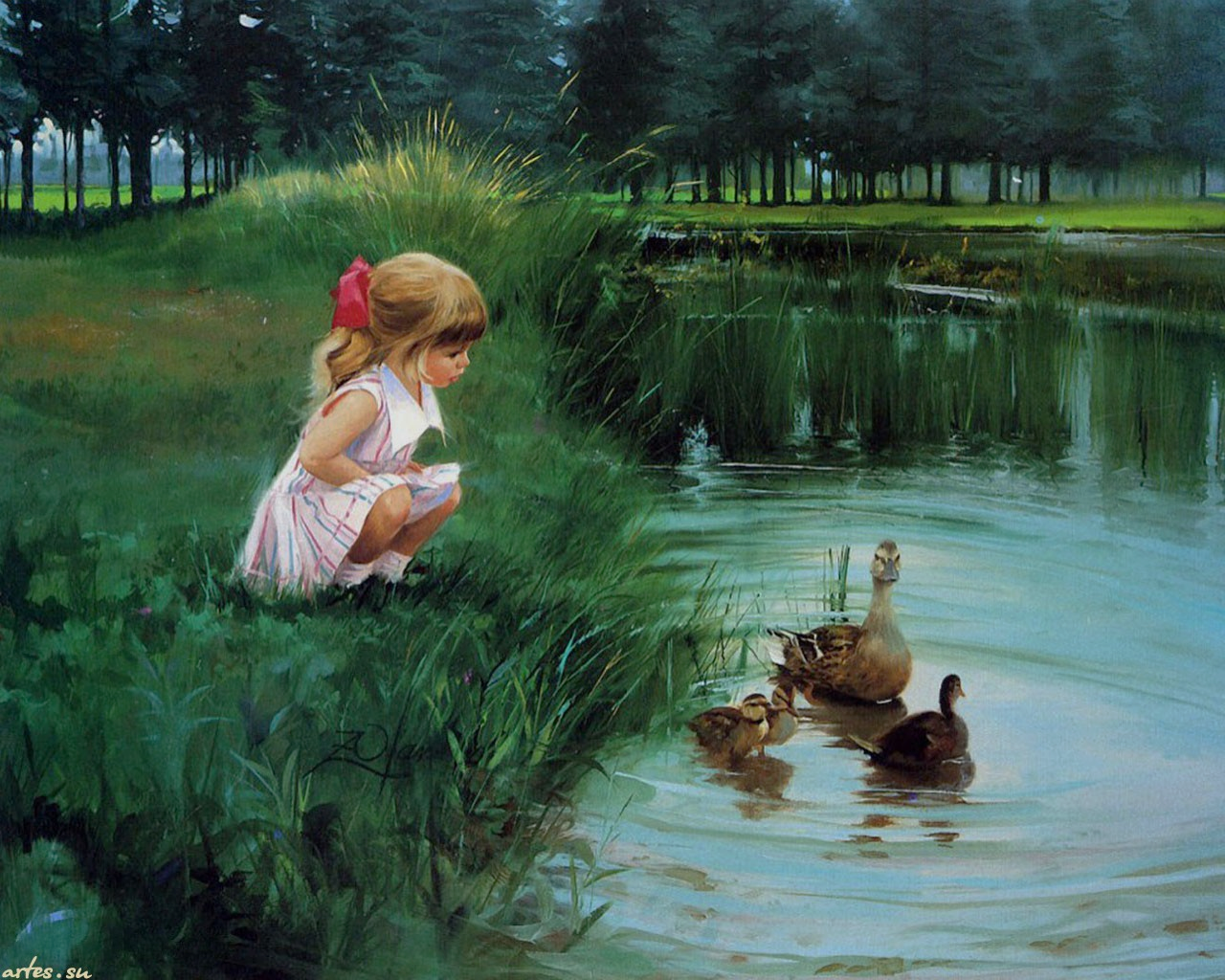 Вид проекта: исследовательский
Срок реализации проекта: долгосрочный 
                                                         (сентябрь 2018- май 2019)
Объект: птицы нашего двора
Участники проекта: дети старшей группы
 Структурного подразделения «Детский сад №1»,
 воспитатели, родители
Возраст детей: 5-7 лет (старшая группа)
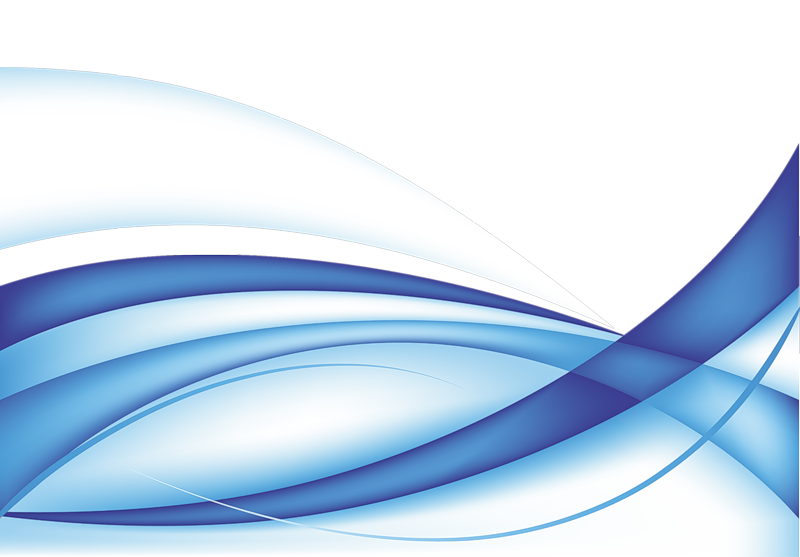 Этапы реализации проекта
Подготовительный этап
Основной этап (практический)
Заключительный
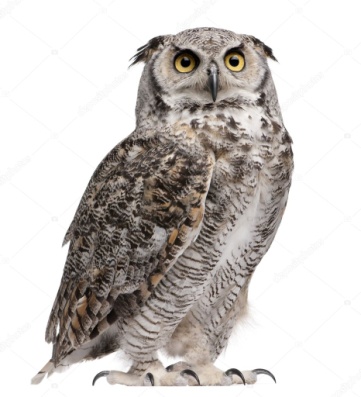 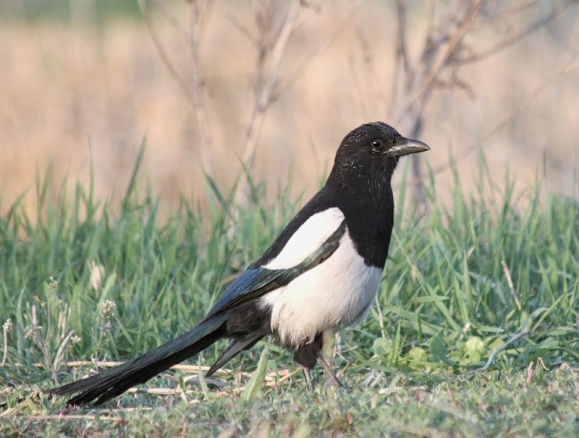 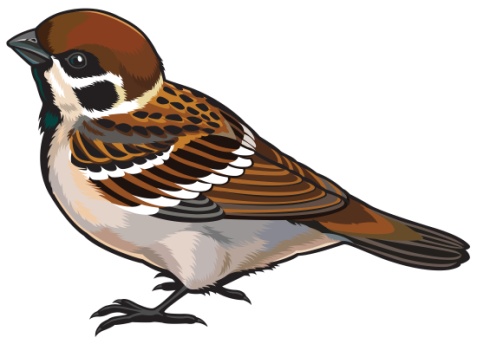 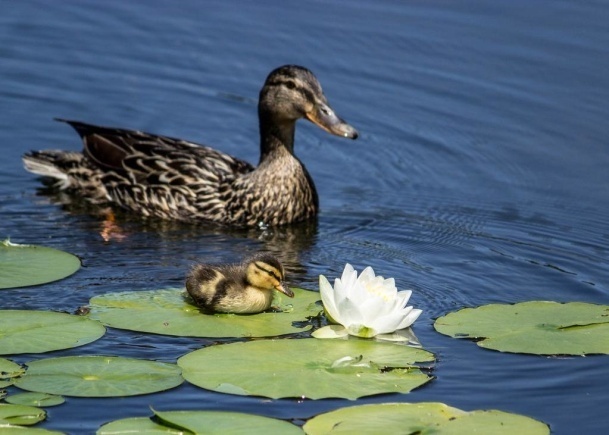 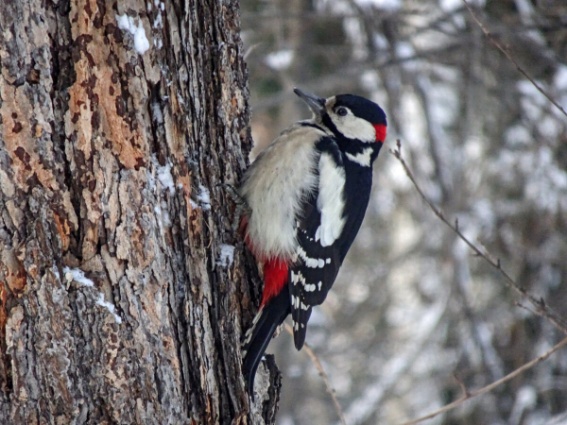 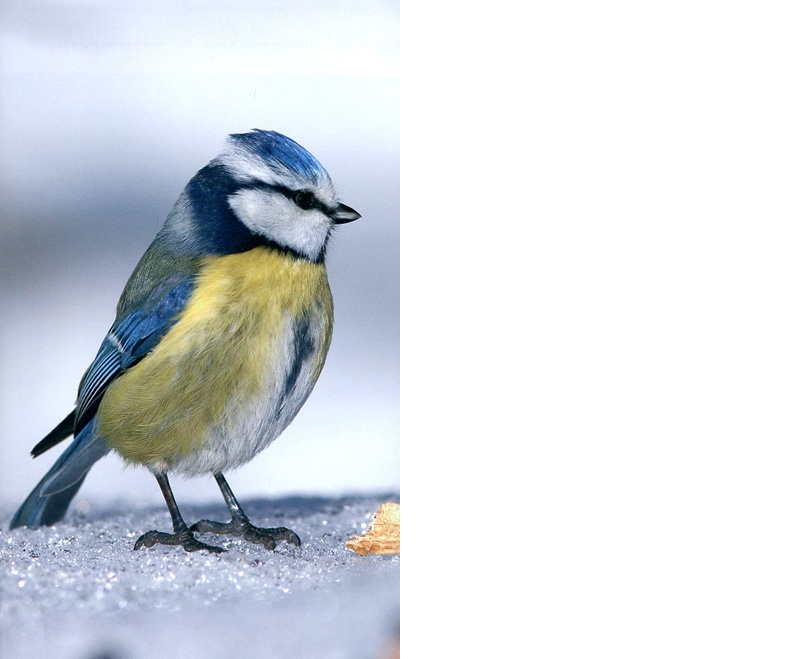 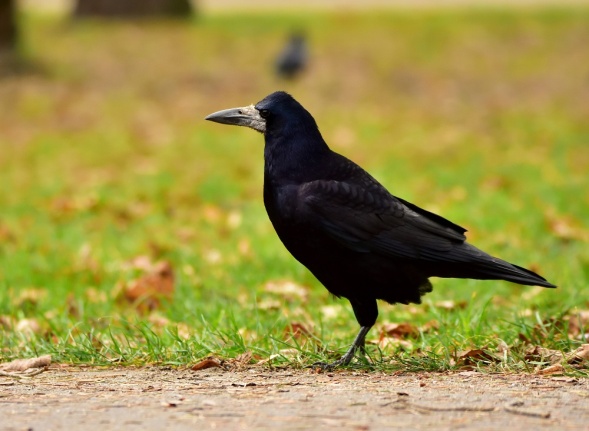 Актуальность проекта:

В современных условиях проблема экологического воспитания дошкольников приобретает особую остроту и актуальность. Именно в период дошкольного детства происходит становление человеческой личности, формирование начал экологической культуры. С введением в действие закона Российской Федерации «Об образовании» приоритетным стало знакомство детей дошкольного возраста с национальными и региональными культурами, наследием края.
Тема проекта «Птицы – нашего края» выбрана не случайно. Ведь именно птицы окружают нас круглый год, принося людям пользу и радость.
В последнее время дети часто бывают оторваны от природы. Участие в работе над проектом даст возможность, как детям, так и родителям, присмотреться к живым существам-птицам. А также поможет через совместную деятельность сблизиться не только с природой, но и друг с другом.
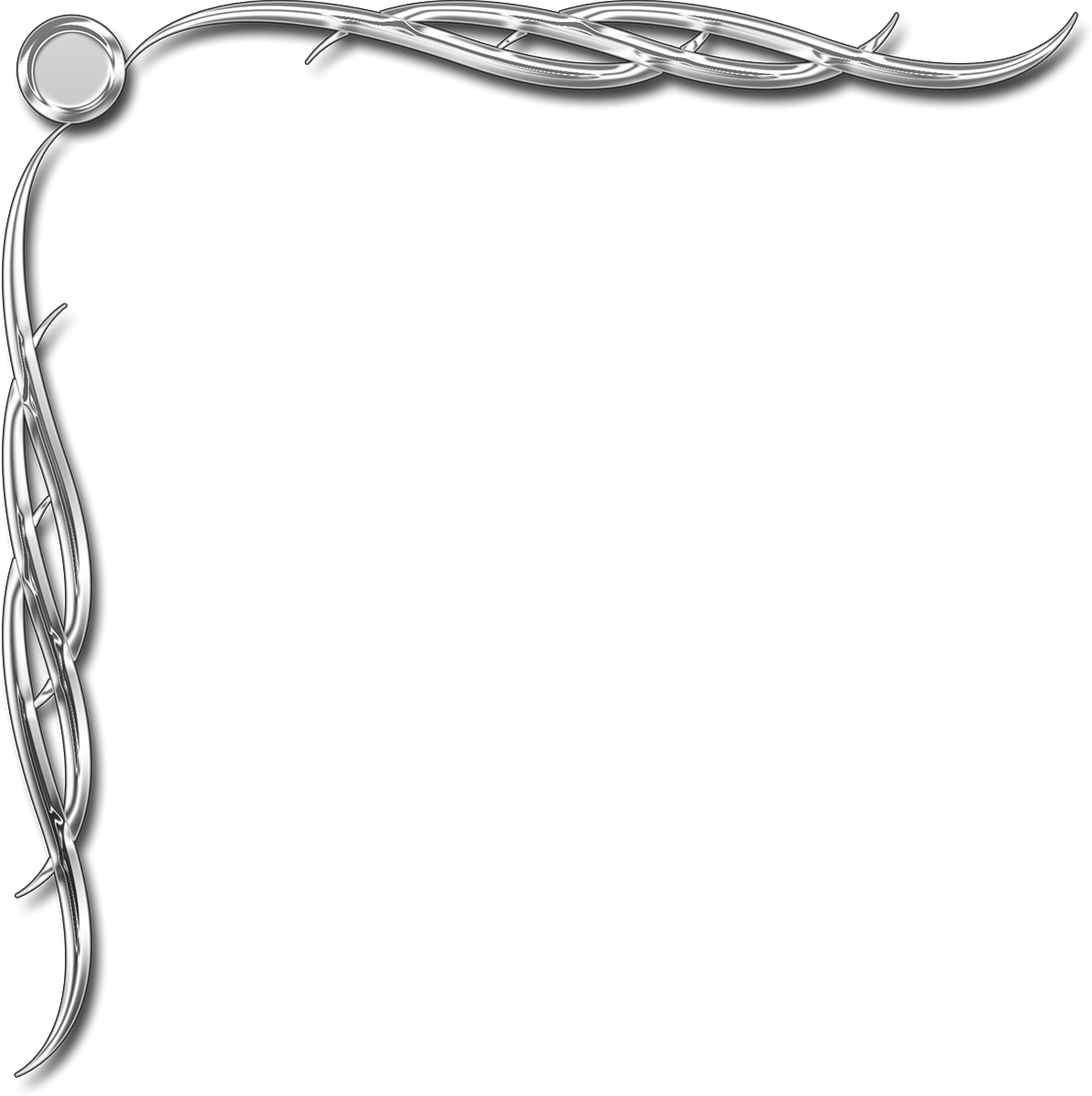 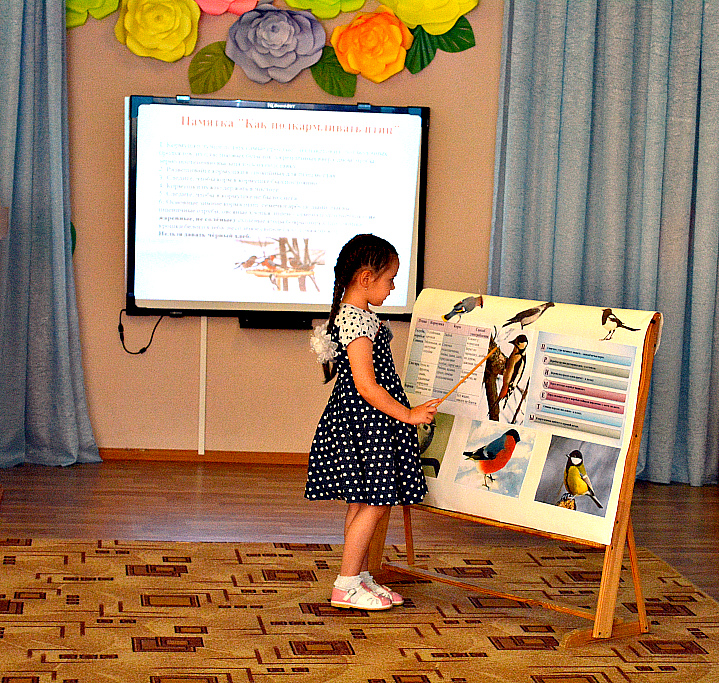 Памятка "Как подкармливать птиц”
1. Кормушки лучше делать самые простые – из пакетов из–под молочных продуктов, из пластиковых бутылок, укреплённых вверх дном, чтобы зерно постепенно высыпалось на подставку.
2. Развешивайте кормушки в спокойных для птиц местах.
3. Следите, чтобы корм в кормушке был постоянно.
4. Кормушки нужно держать в чистоте.
5. Следите, чтобы в кормушке не было снега.
6. Основные зимние корма птиц: семечки арбуза, дыни, тыквы, пшеничные отруби, овсяные хлопья, пшено, семена подсолнечника (не жаренные, не солёные), сушёные ягоды боярышника, шиповника, крошки белого хлеба, несолёное свиное сало, говяжий жир. 
Нельзя давать чёрный хлеб.
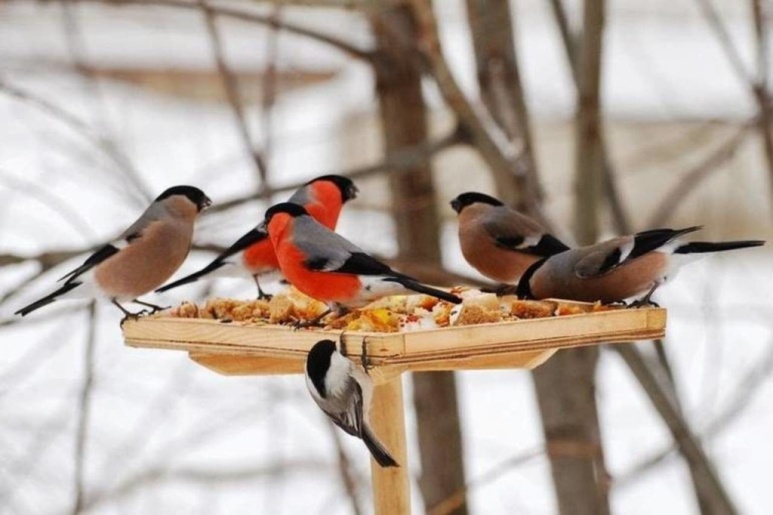 П
Р
И
М
Е
Т
Ы
Птички разные бывают, они это не скрывают.                                             ( Галина Томашевская)
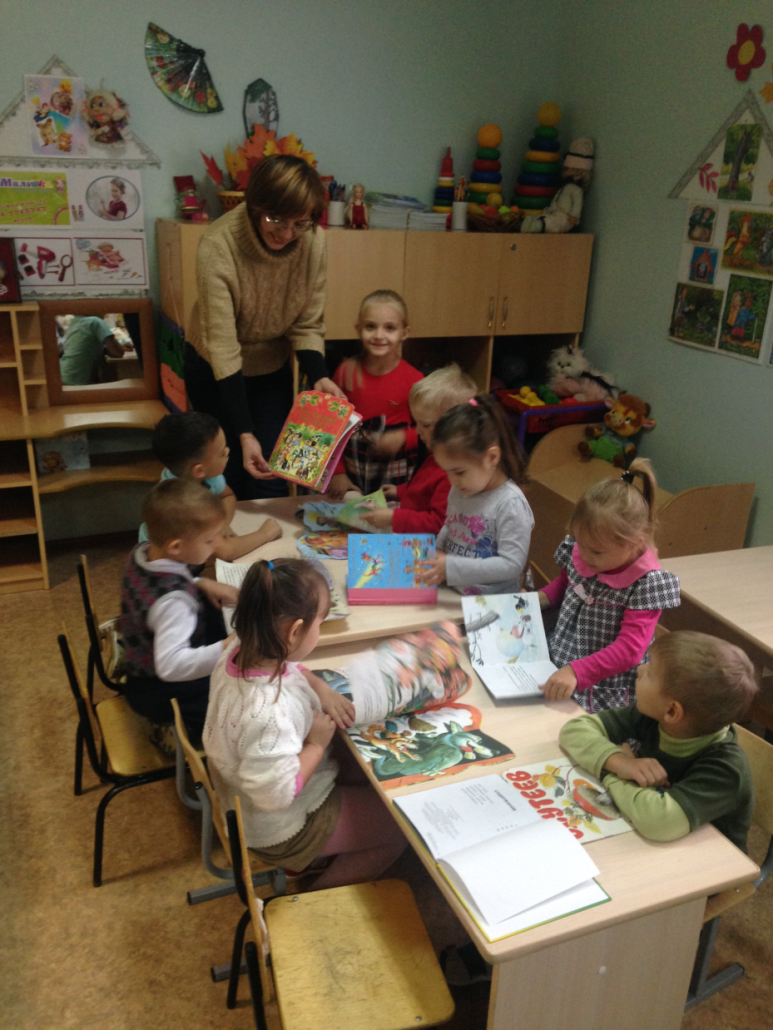 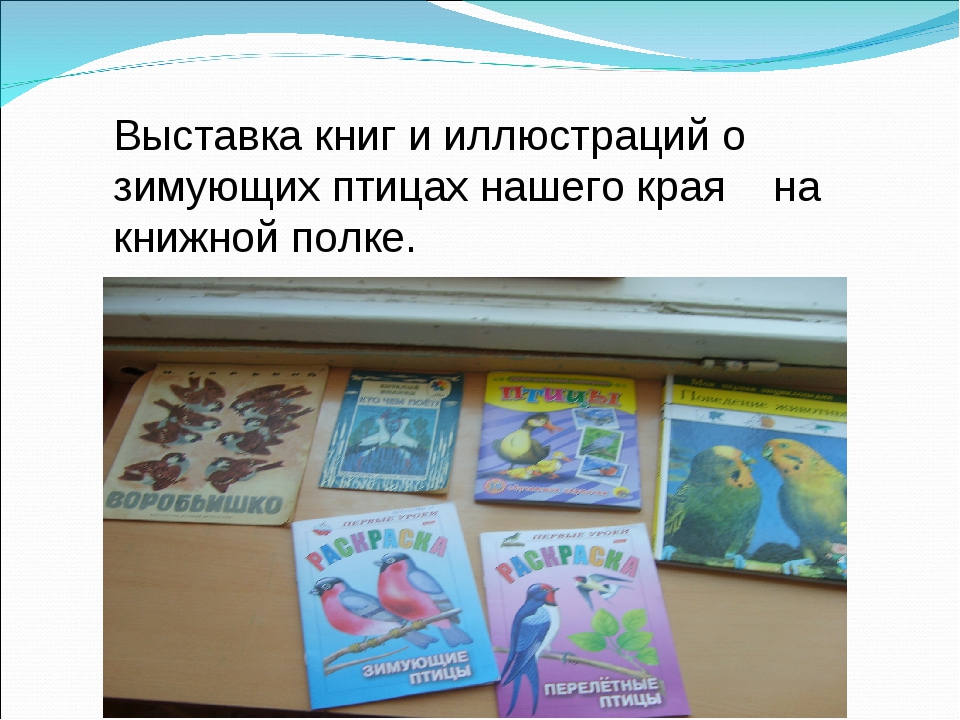 Выставка кормушек
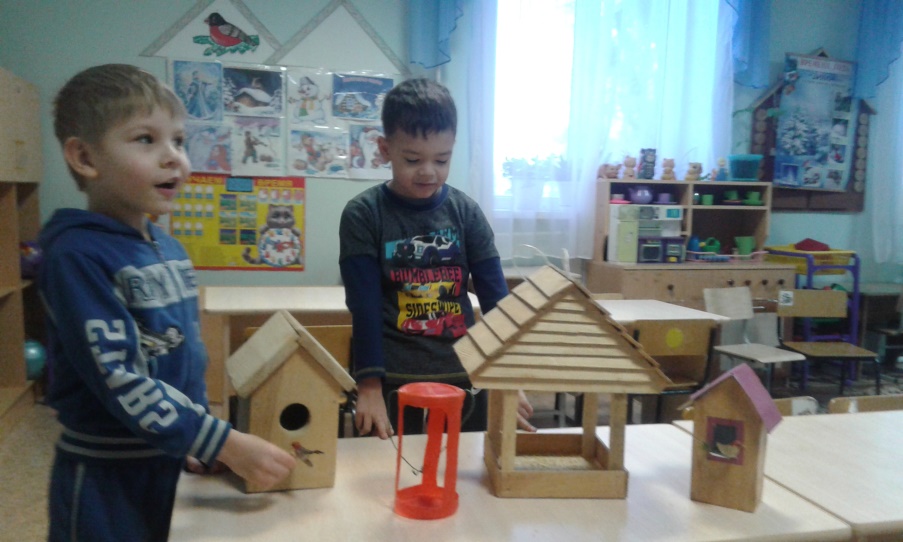 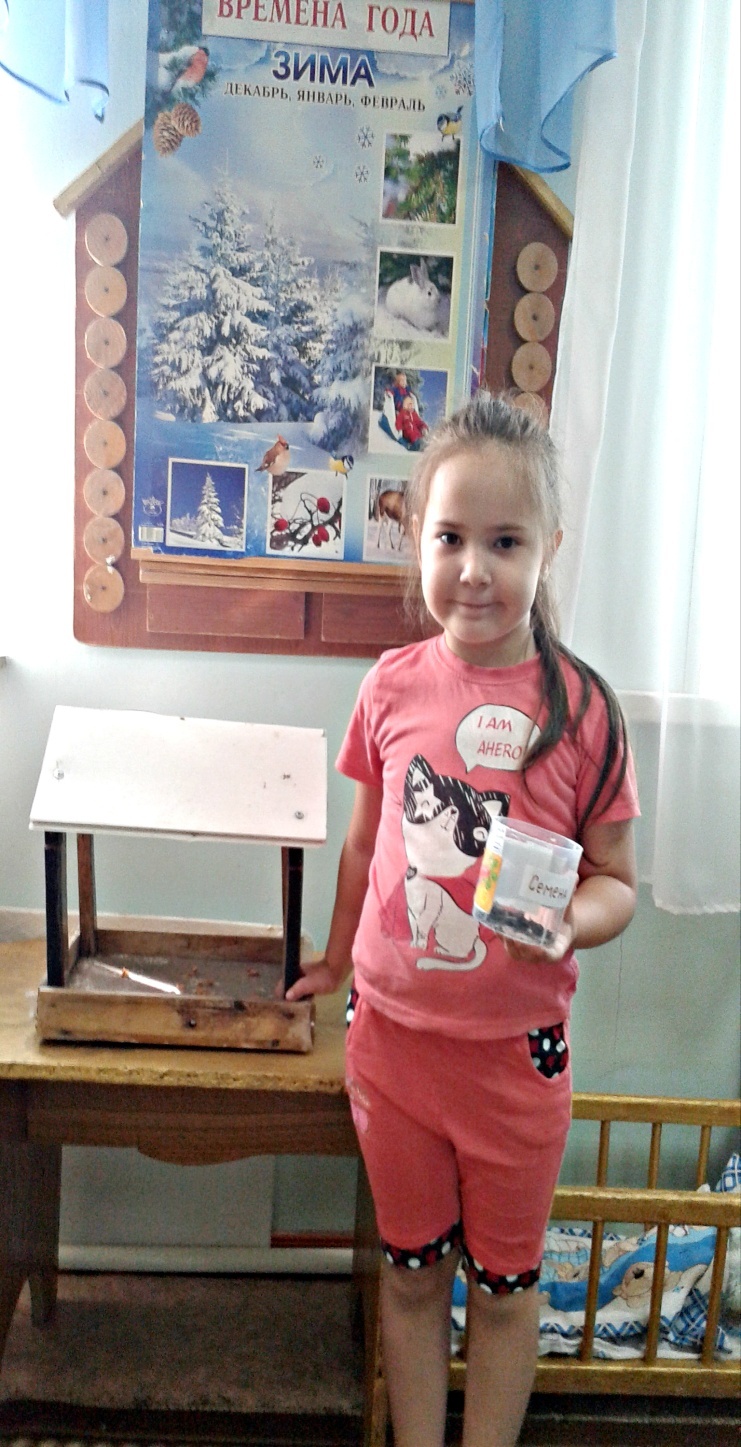 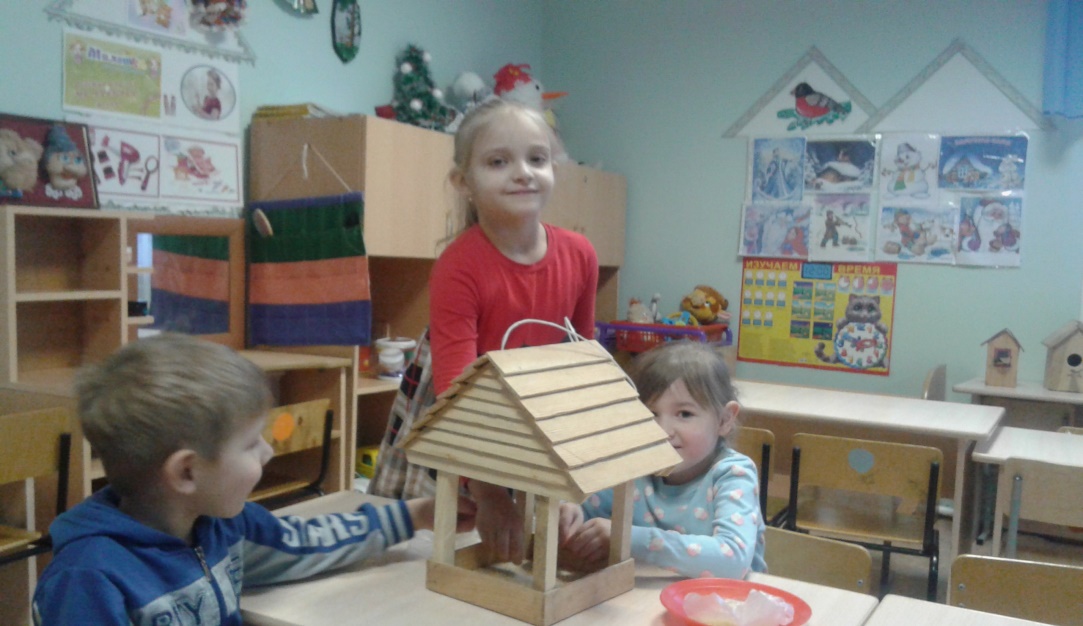 Покормите птиц зимой
Пусть со всех концов,
К вам слетятся, как домой,
Стайки на крыльцо.
                             (А. Яшин)
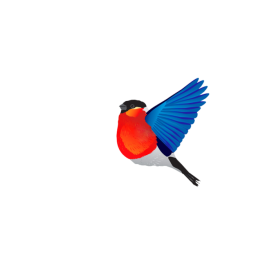 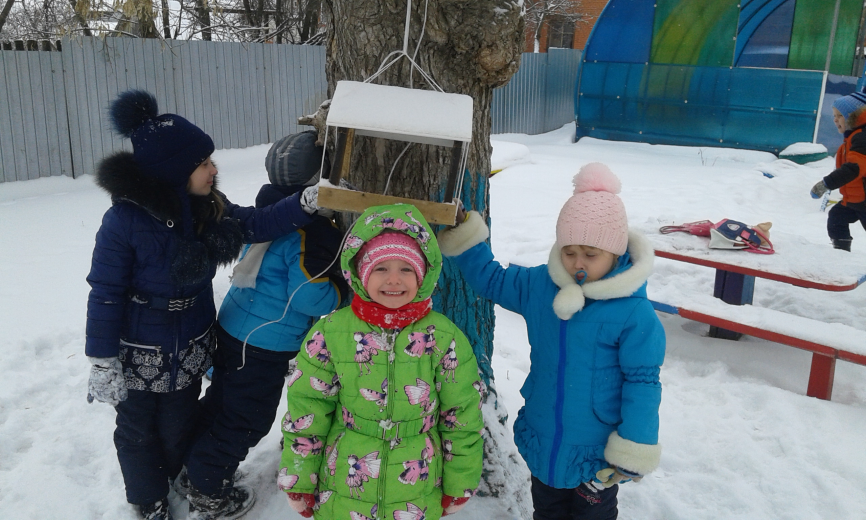 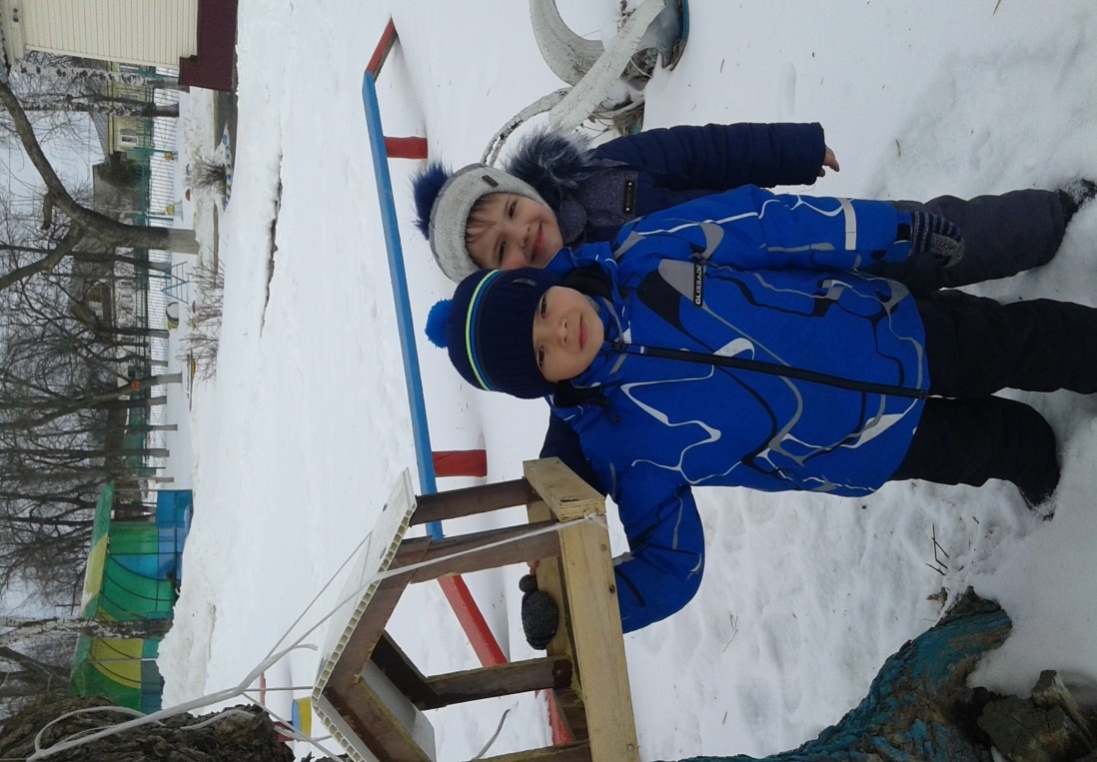 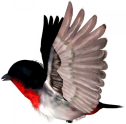 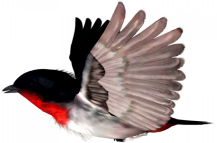 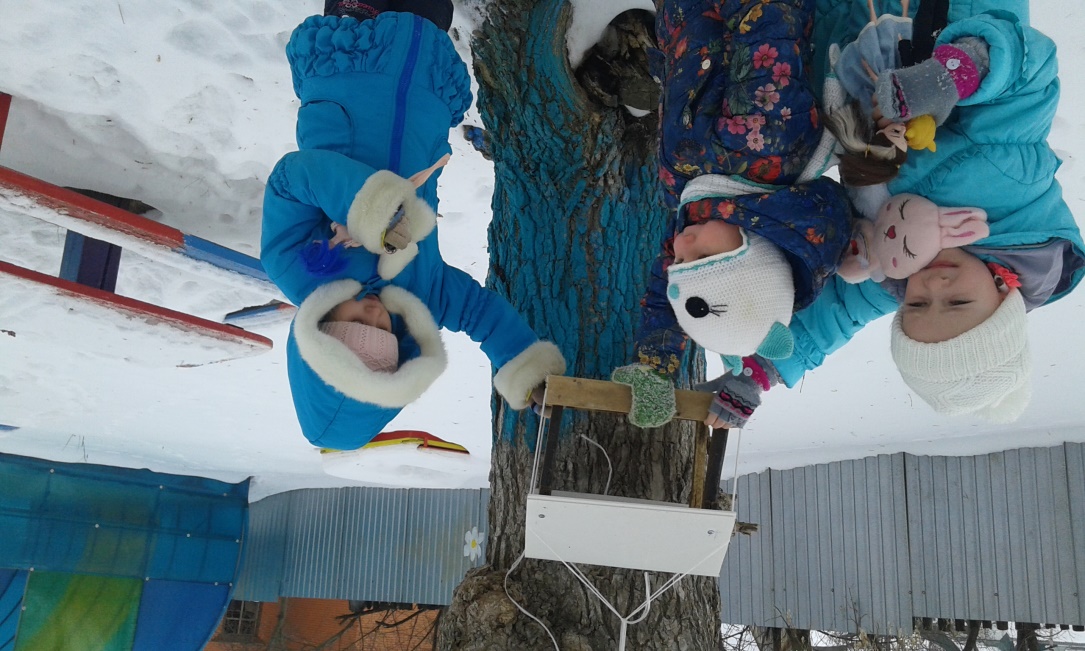 Творческие работы
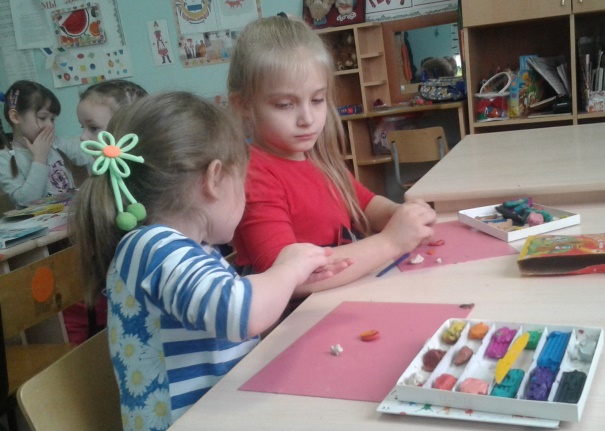 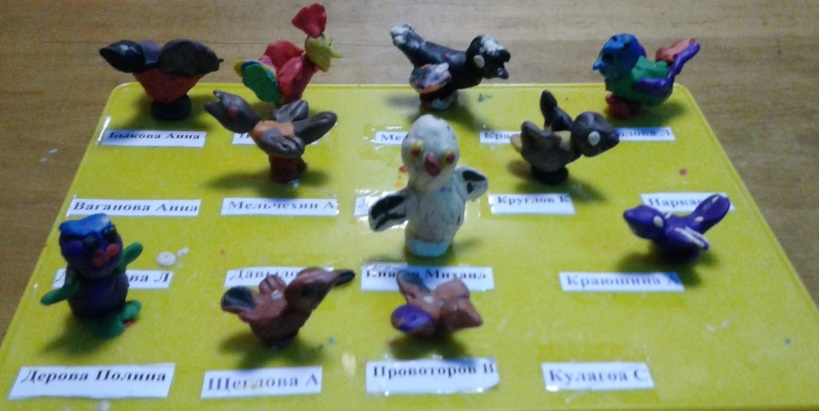 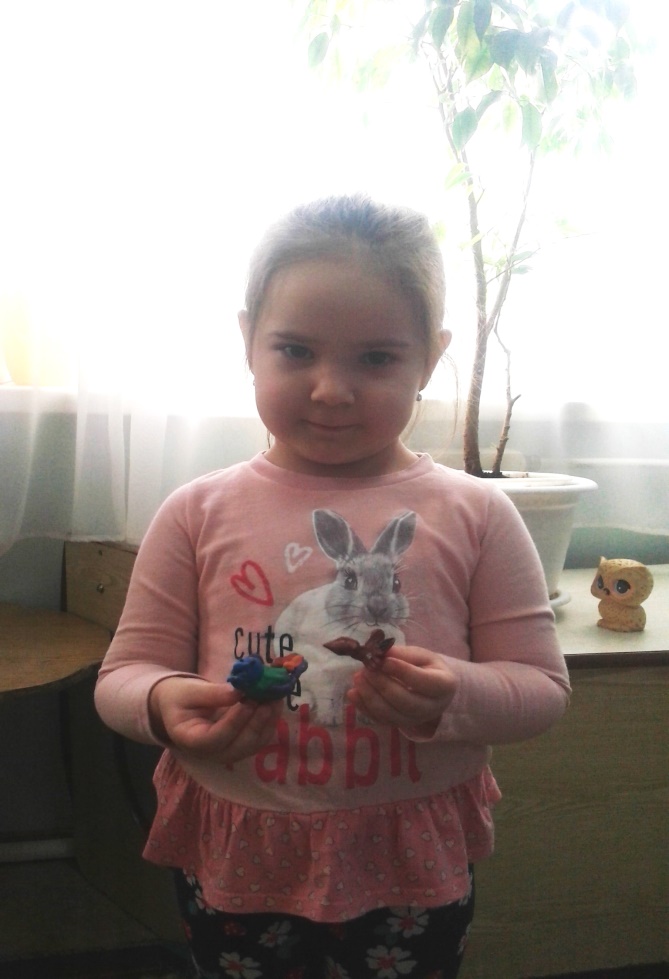 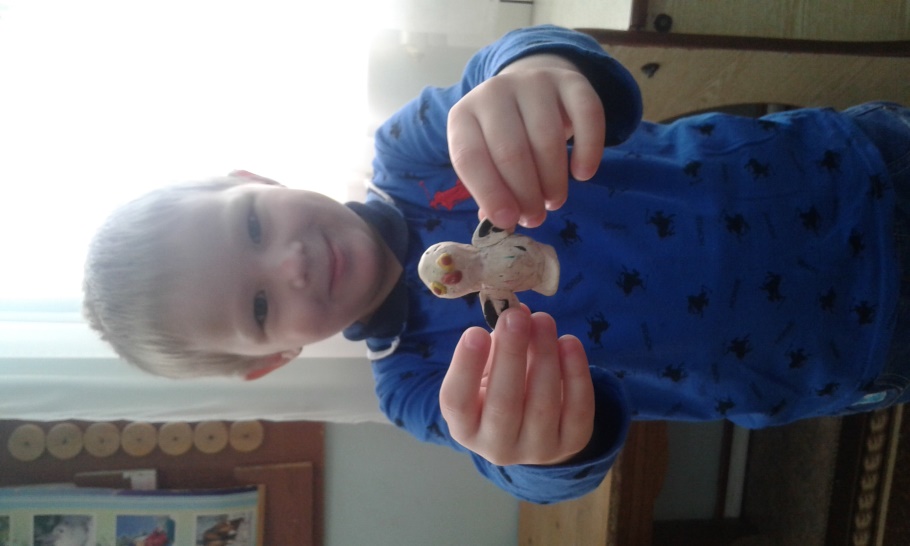 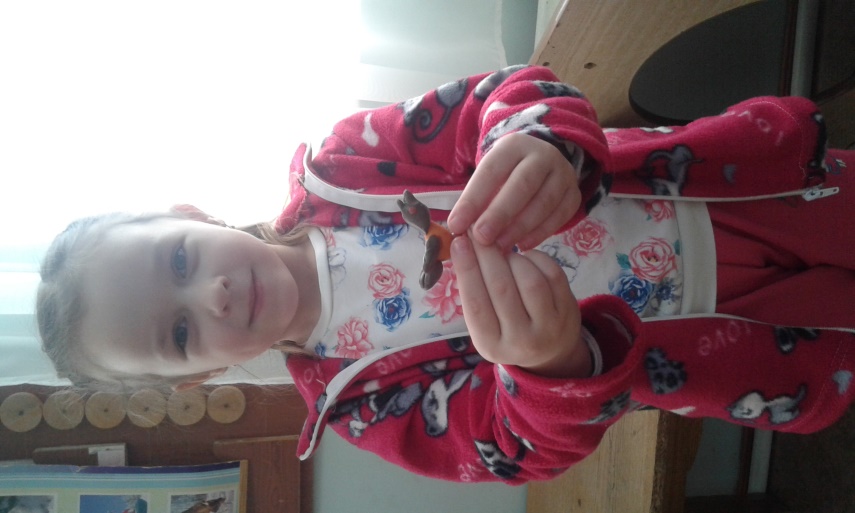 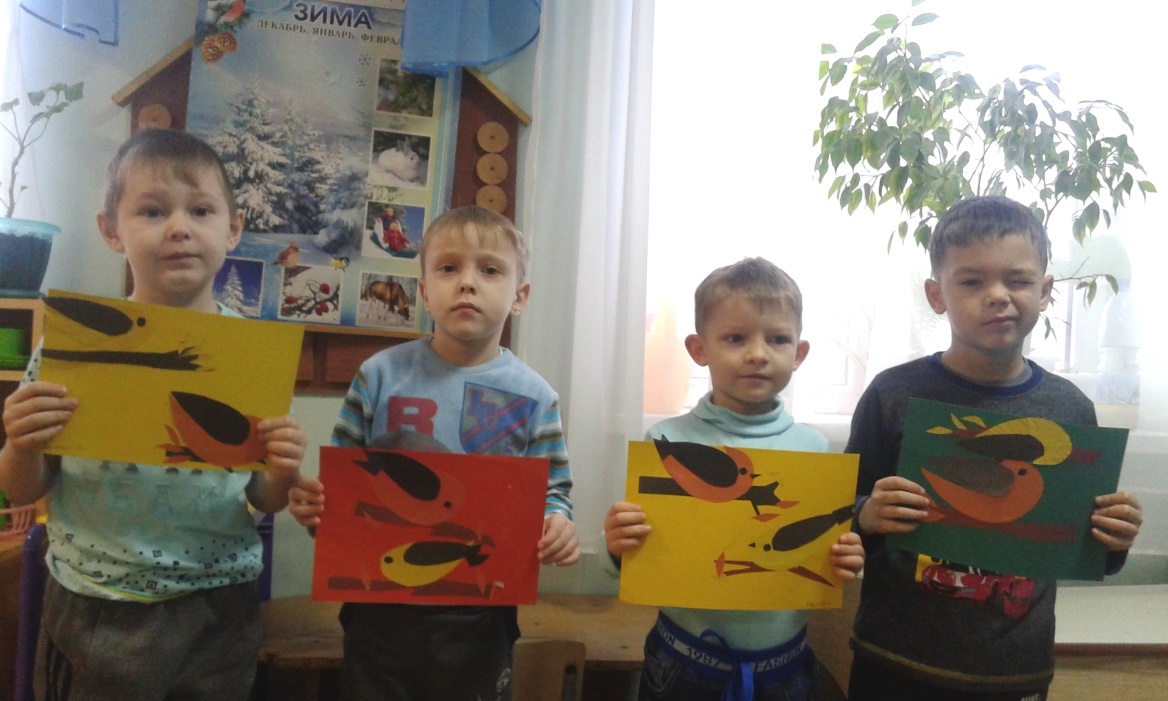 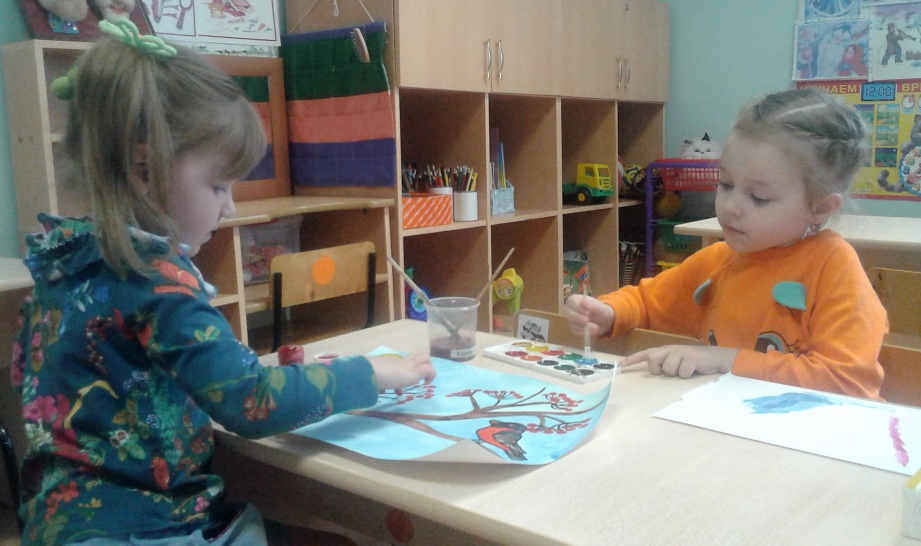 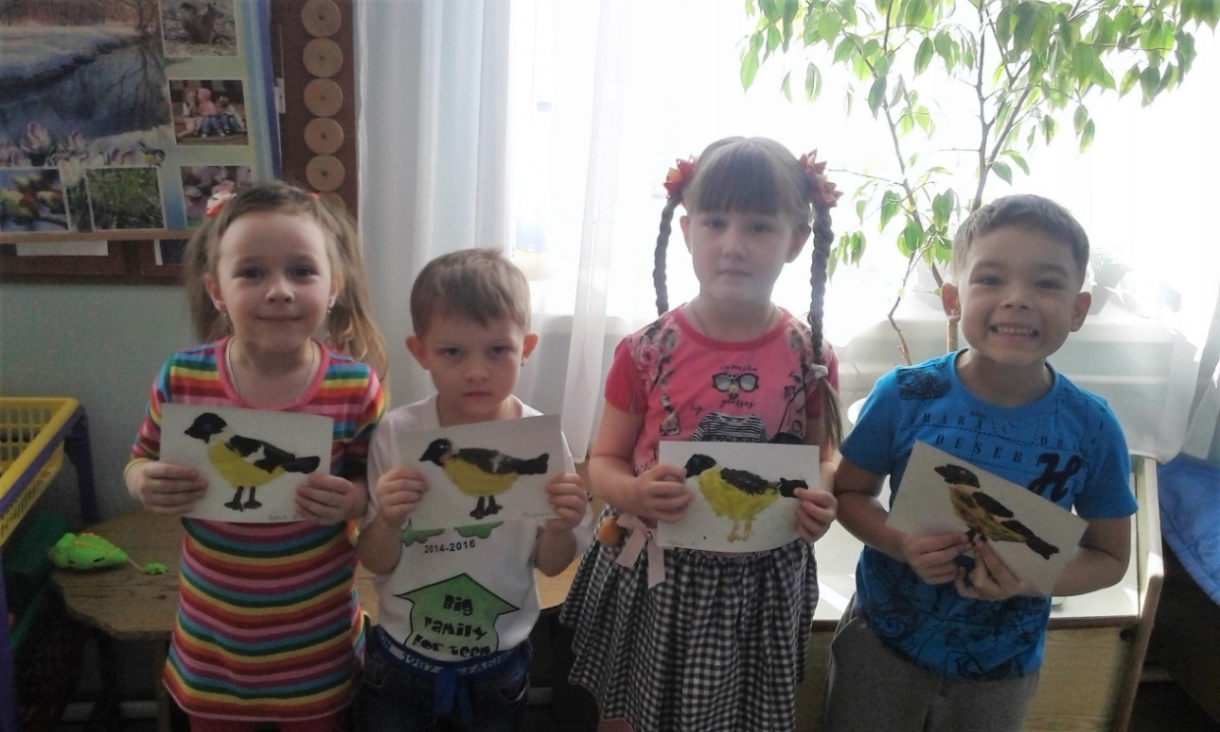 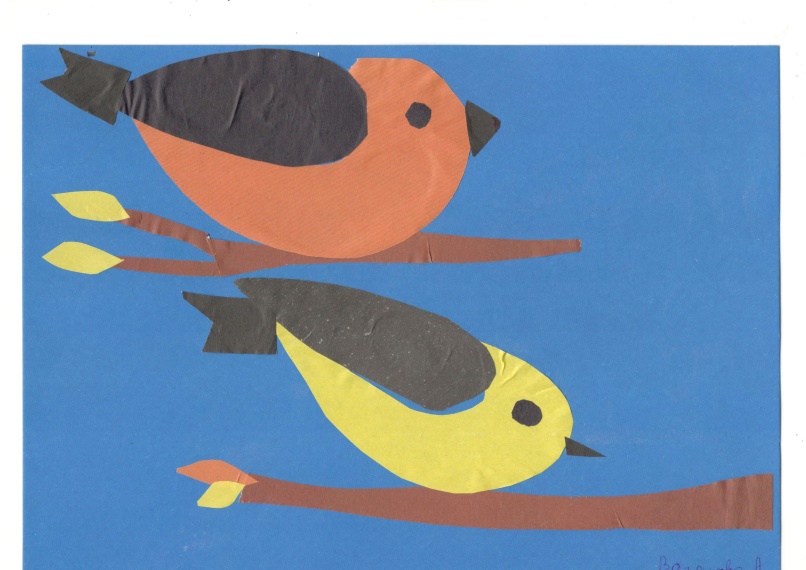 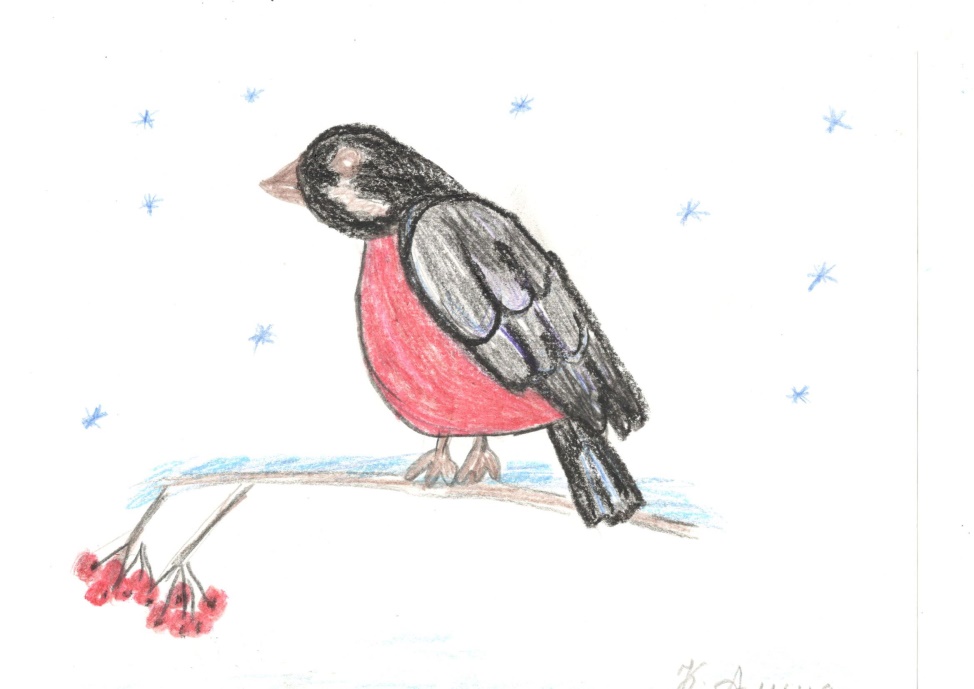 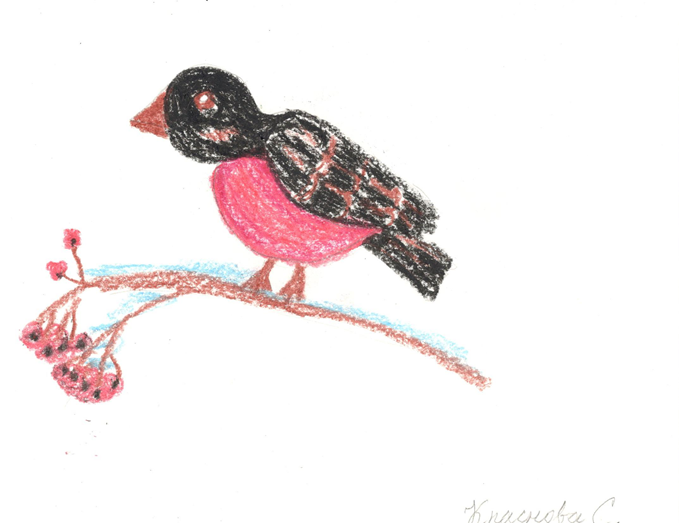 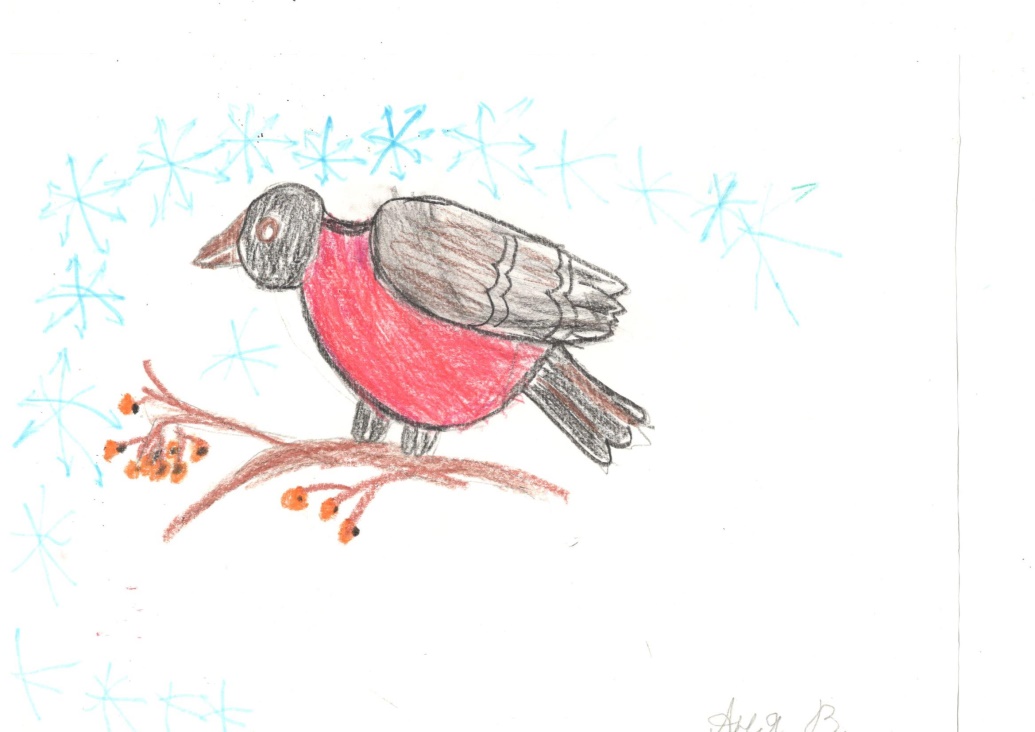 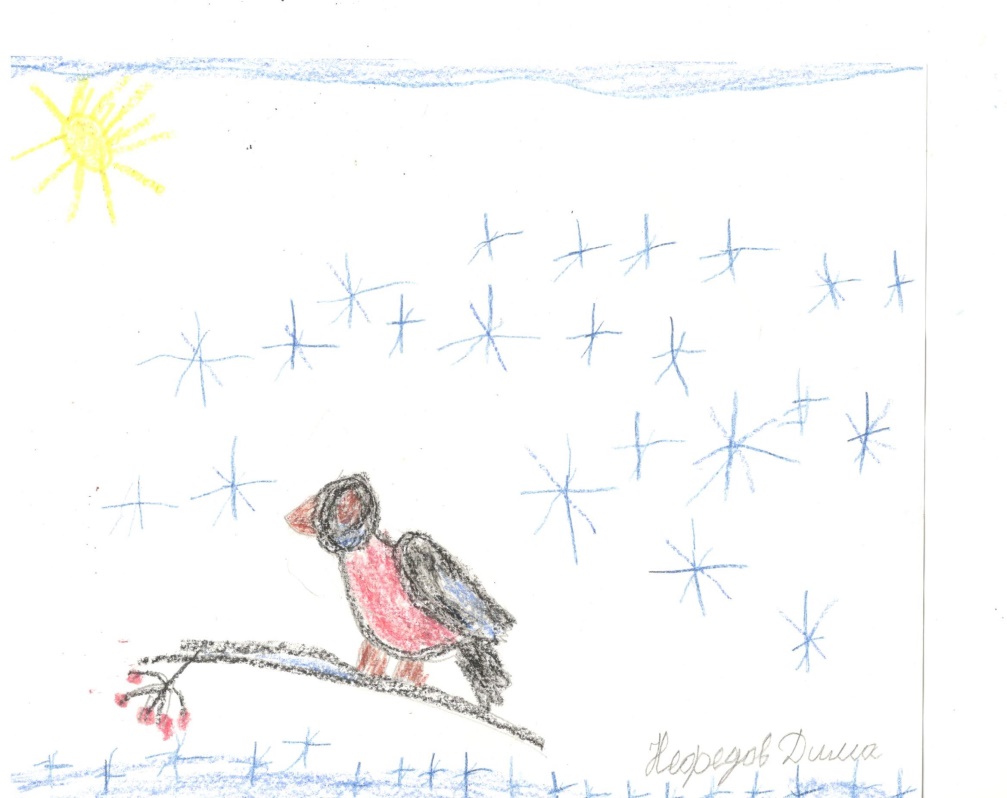 Что улетит дальше ?(Бумага, ткань или                птичье перо)
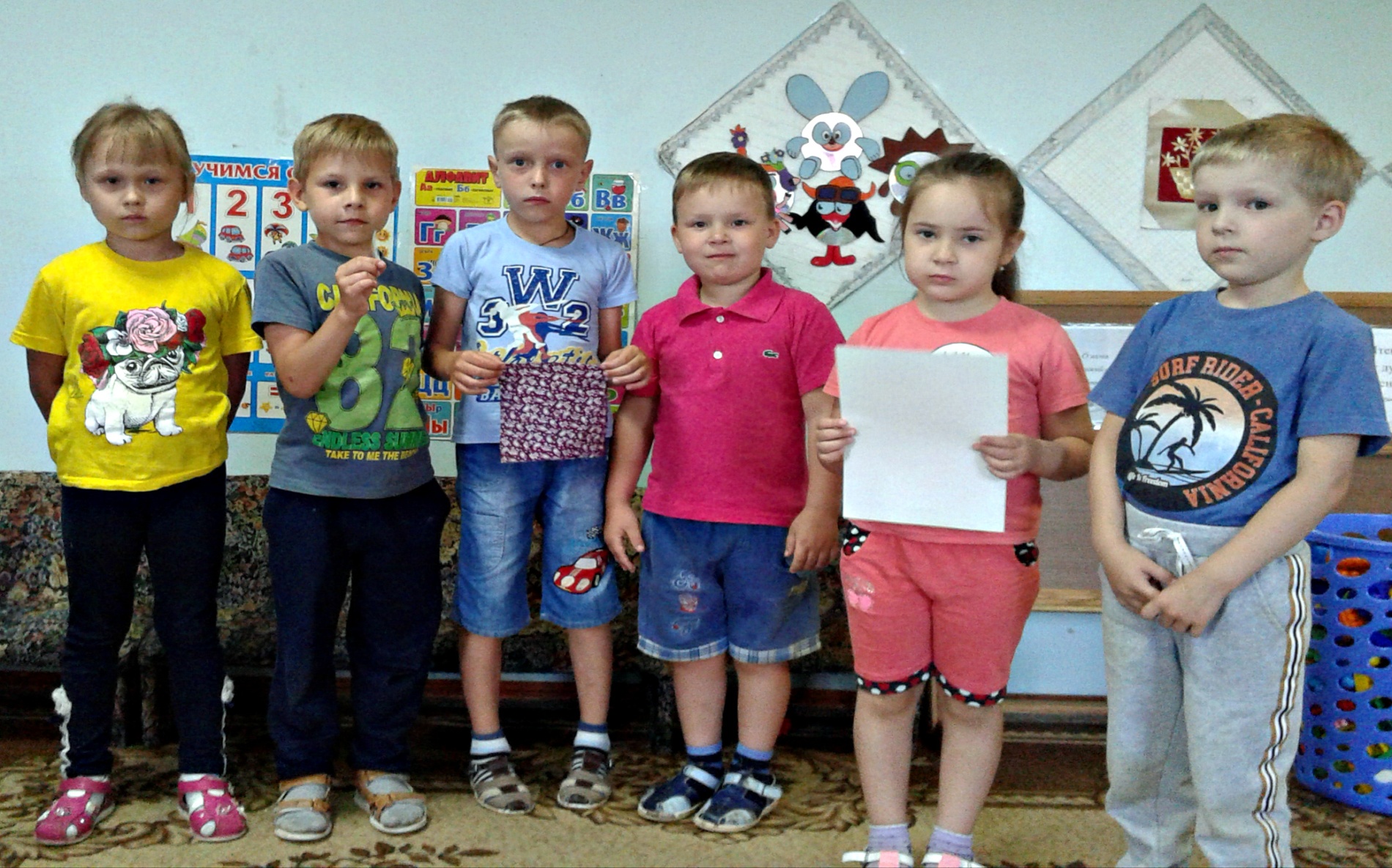 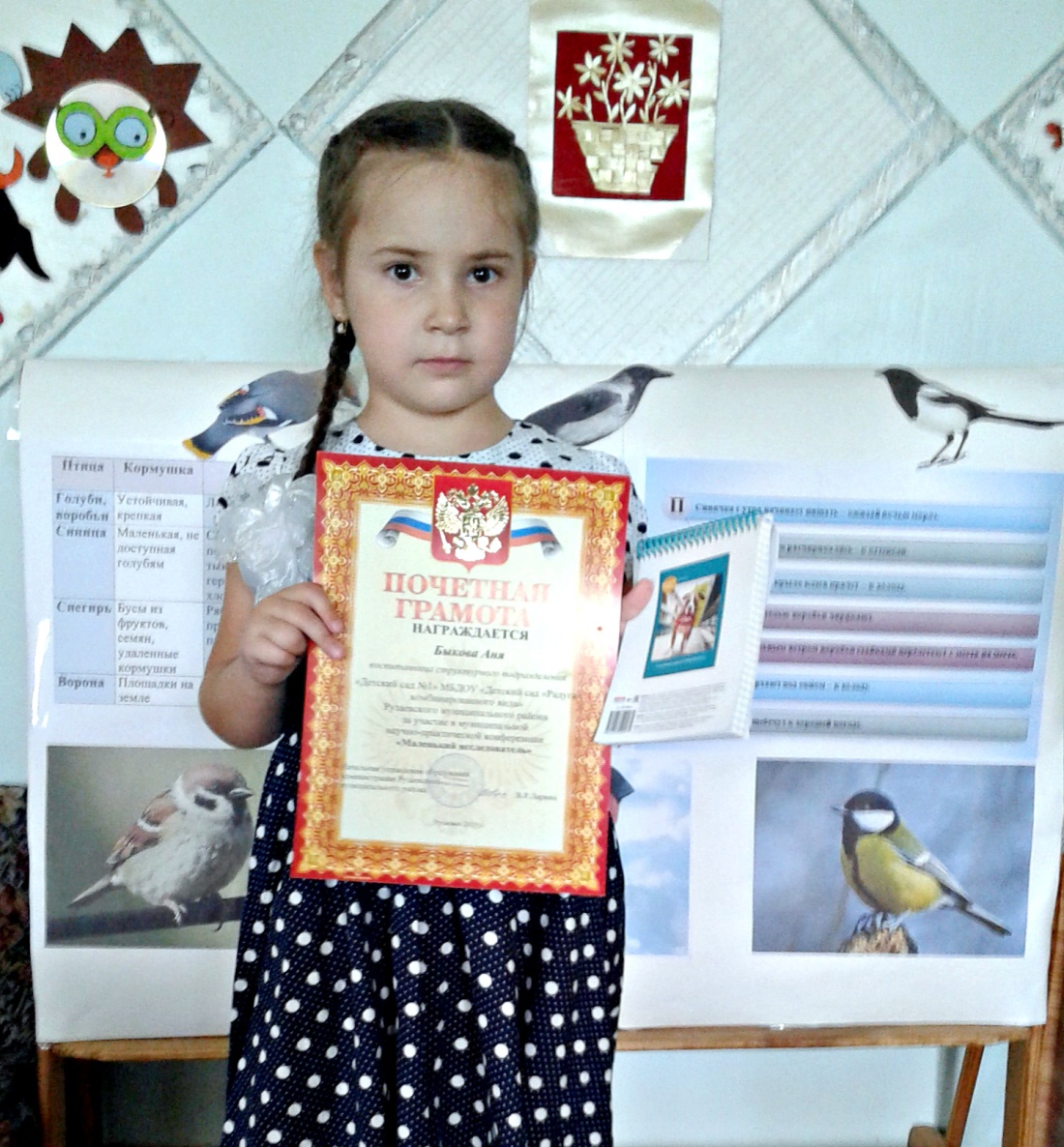 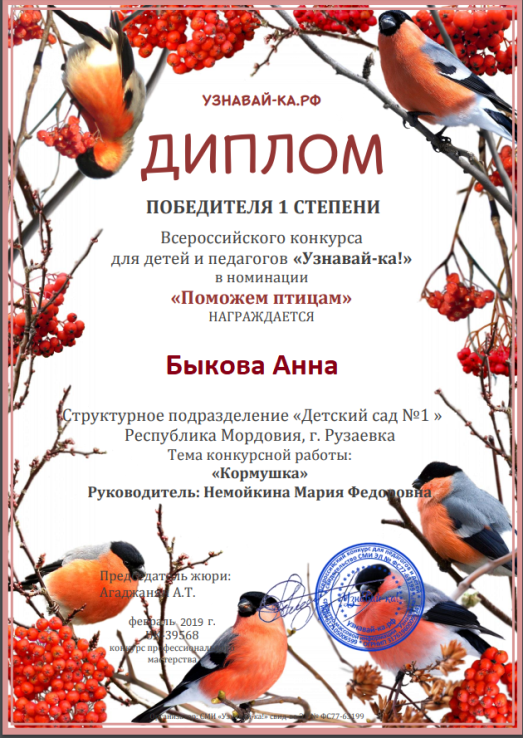 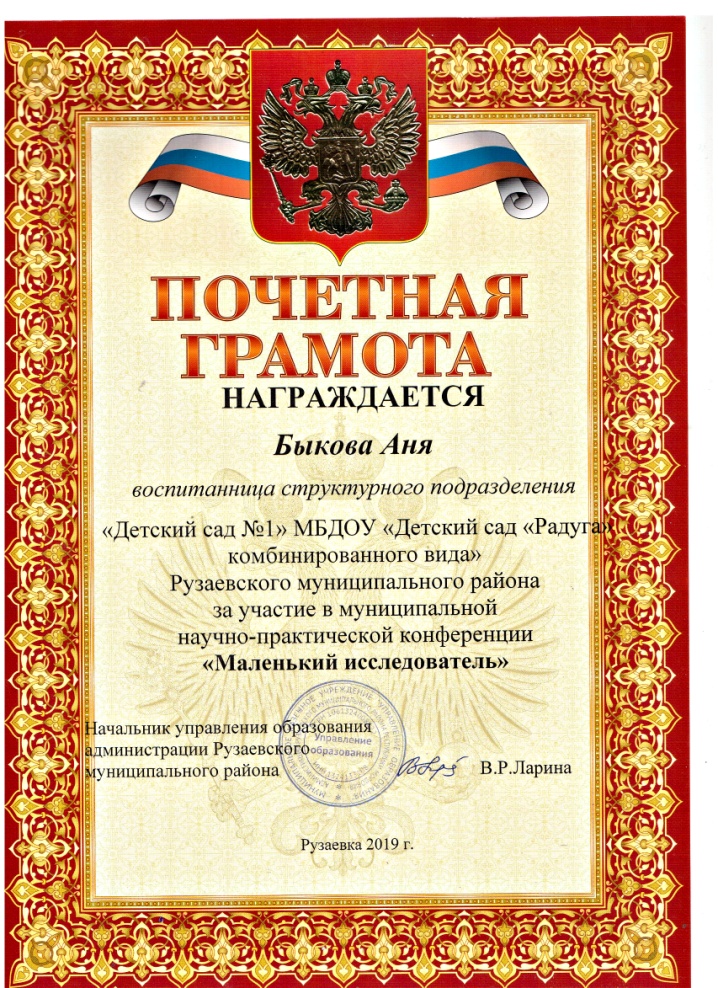 Спасибо за внимание!